Својства на киселинитеизработила Тилија Тодоровиќ
Добивање на карбоксилни киселини
Оксидација на алкохоли, алдехиди и кетони
Со помош на силни оксидациони средства од примарни алкохоли се добиваат алдехиди, а потоа киселини. Од секундарните алкохоли со оксидација се добиваат кетони, кои пак при посебни услови се оксидираат до киселини со помал број јаглеродни атоми од кетонот.
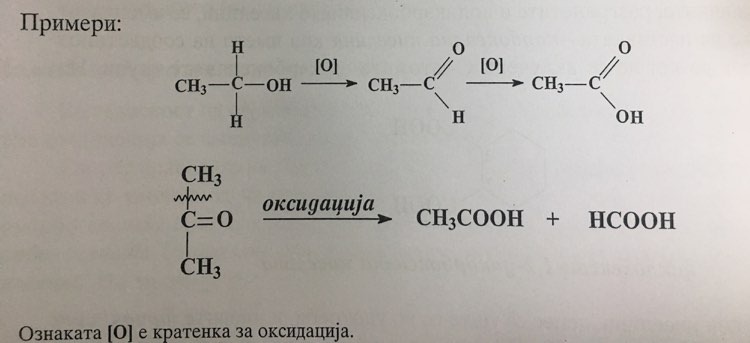 Добивање на карбоксилни киселини
Хидролиза на нитрили
Соединенијата кои ја содржат групата -CN се викаат нитрили. Со нивна хидролиза (реакција со вода) во присуство на киселина или база, се добиваат карбоксилни киселини.
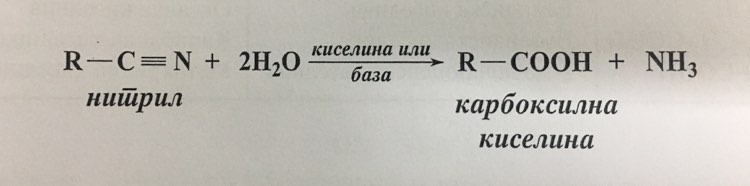 Хемиски реакции на карбоксилните киселини
Реакции со кинење на О-Н врската
Реакции со кинење на С-ОН врската
Реакции на С=О групата
Реакции на страничната низа
Хемиски реакции на карбоксилните киселини
Реакции со кинење на О-Н врската
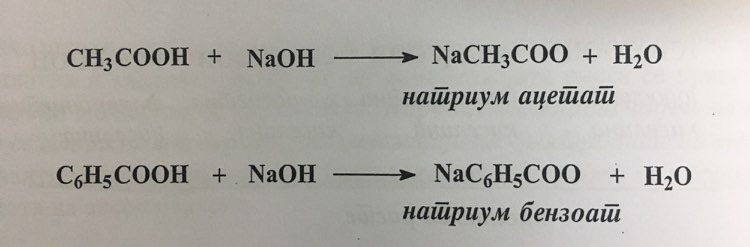 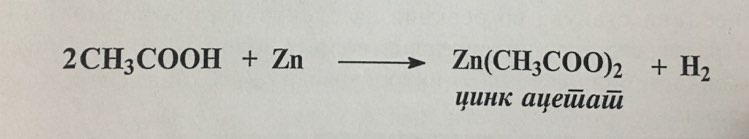 Хемиски реакции на карбоксилните киселини
Реакции со кинење на С-ОН врската
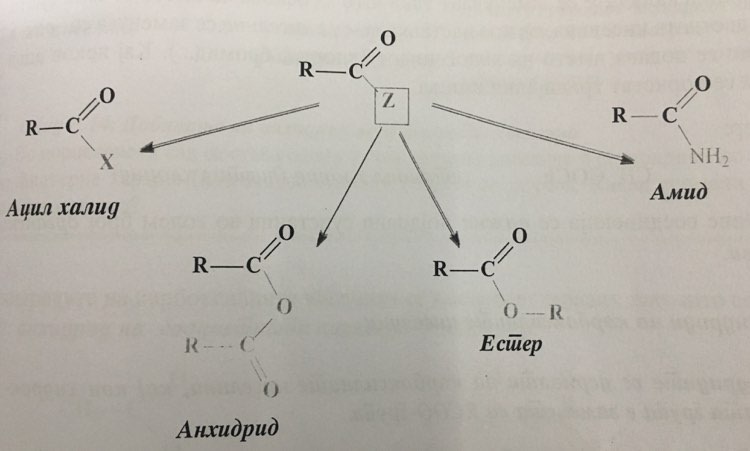 Хемиски реакции на карбоксилните киселини
Реакции со кинење на С-ОН врската (ацил халиди)
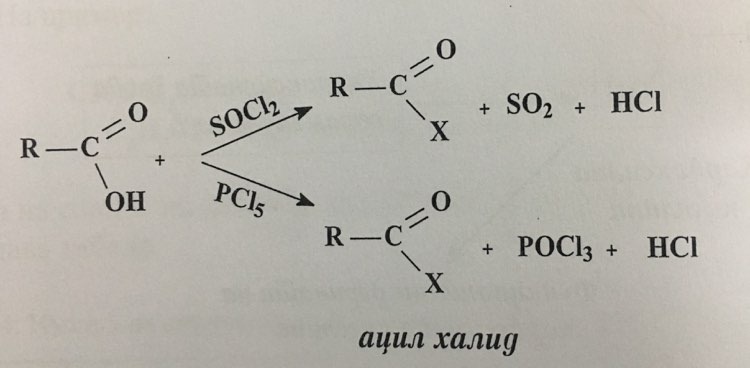 Хемиски реакции на карбоксилните киселини
Реакции со кинење на С-ОН врската (анхидриди)



Реакции со кинење на С-ОН врската (амиди)
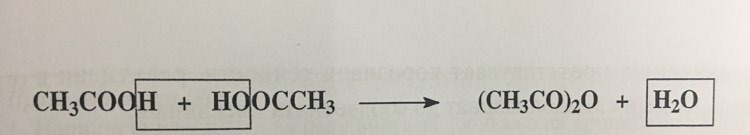 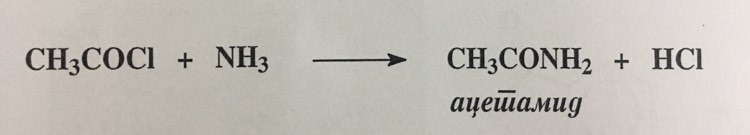 Хемиски реакции на карбоксилните киселини
Редукција на карбоксилни киселини
Со редукција карбоксилните киселини преминуваат во алдехиди, а потоа во алкохоли.
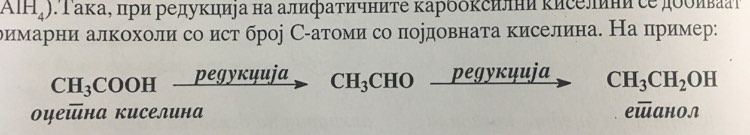